Maciej Witek
Institute of Philosophy and Cognitive Science Cognition & Communication Research Group University of Szczecin, Poland https://kognitywistyka-archiwum.usz.edu.pl/mwitek/ http://ccrg.usz.edu.pl
maciej.witek@usz.edu.pl

Non-Gricean Implicatures, Meaning Discrepancies, and Plausible Deniability

The research leading to these results receives funding from the Polish National Agency for Academic Exchange under Grant No. BPN/BEK/2022/1/00199 (The Bekker NAWA Programme).
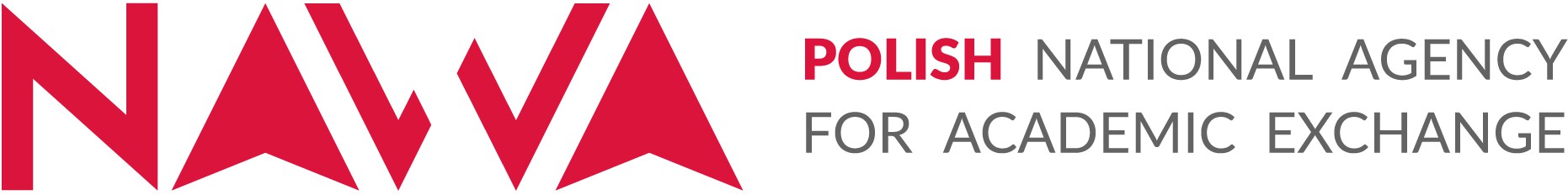 The 19th International Pragmatics Conference, Brisbane, 22-27 June 2025
Panel ‘Speakers, hearers, and their respective meanings: the limits of common ground’
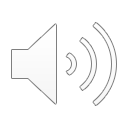 1
Objectives

To introduce the concepts of Partially Covert Implicature (PCI) and Expressive Perlocutionary Implicature (EPI).
To use these concepts to examine possible asymmetries between  the epistemic and discursive situations of the speaker and the hearer that can enable the speaker to maintain plausible deniability.
Content

Introduction
Partially Covert Implicatures (PCIs)
Expressive Perlocutionary Implicatures (EPIs)
Concluding Remarks
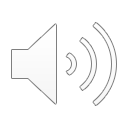 2
1. Introduction
Estate Agent
(1)	Perhaps you would feel more comfortable settling in a more … transitional neighbourhood, like Ashwood? (Camp 2018: 43)
Garage
(2)	a.
b.
A:	I am out of petrol.
B:	There is a garage round the corner. (Grice 1989: 32)
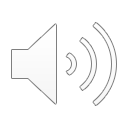 3
1. Introduction
Estate Agent
(1)	Perhaps you would feel more comfortable settling in a more … transitional neighbourhood, like Ashwood? (Camp 2018: 43)
The agent discourages the couple from buying a house in the suburban area.
p1.1
Because of their identity, the couple is not welcome in this area.
p1.2
Garage
(2)	a.
b.
A:	I am out of petrol.
B:	There is a garage round the corner. (Grice 1989: 32)
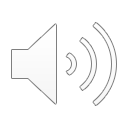 4
1. Introduction
Estate Agent
(1)	Perhaps you would feel more comfortable settling in a more … transitional neighbourhood, like Ashwood? (Camp 2018: 43)
The agent discourages the couple from buying a house in the suburban area.
p1.1
Because of their identity, the couple is not welcome in this area.
p1.2
Garage
(2)	a.
b.
A:	I am out of petrol.
B:	There is a garage round the corner. (Grice 1989: 32)
A’s goal is to fill her tank, and A wants B to assist her in achieving this goal.
p2.1
The garage is open and has petrol to sell.
p2.2
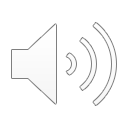 5
1. Introduction
Estate Agent
(1)	Perhaps you would feel more comfortable settling in a more … transitional neighbourhood, like Ashwood? (Camp 2018: 43)
The agent discourages the couple from buying a house in the suburban area.
p1.1
Because of their identity, the couple is not welcome in this area.
p1.2
Garage
(2)	a.
b.
A:	I am out of petrol.
B:	There is a garage round the corner. (Grice 1989: 32)
A’s goal is to fill her tank, and A wants B to assist her in achieving this goal.
p2.1
The garage is open and has petrol to sell.
→ Conversational Implicature (Relevance-Implicature)
p2.2
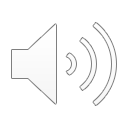 6
1. Introduction
Estate Agent
(1)	Perhaps you would feel more comfortable settling in a more … transitional neighbourhood, like Ashwood? (Camp 2018: 43)
The agent discourages the couple from buying a house in the suburban area.
→ Partially Covert Implicature (PCI)
Because of their identity, the couple is not welcome in this area.
→ Invited Inference (II)
p1.1
p1.2
Garage
(2)	a.
b.
A:	I am out of petrol.
B:	There is a garage round the corner. (Grice 1989: 32)
A’s goal is to fill her tank, and A wants B to assist her in achieving this goal.
p2.1
The garage is open and has petrol to sell.
→ Conversational Implicature (Relevance-Implicature)
p2.2
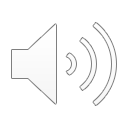 7
1. Introduction
Estate Agent
(1)	Perhaps you would feel more comfortable settling in a more … transitional neighbourhood, like Ashwood? (Camp 2018: 43)
The agent discourages the couple from buying a house in the suburban area.
→ Partially Covert Implicature (PCI)
Because of their identity, the couple is not welcome in this area.
→ Invited Inference (II)
p1.1
p1.2
Garage
(2)	a.
b.
A:	I am out of petrol.
B:	There is a garage round the corner. (Grice 1989: 32)
A’s goal is to fill her tank, and A wants B to assist her in achieving this goal.
→ Expressive Perlocutionary Implicature (EPI)
The garage is open and has petrol to sell.
→ Conversational Implicature (Relevance-Implicature)
p2.1
p2.2
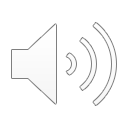 8
1. Introduction
Estate Agent
(1)	Perhaps you would feel more comfortable settling in a more … transitional neighbourhood, like Ashwood? (Camp 2018: 43)
The agent discourages the couple from buying a house in the suburban area.
→ Partially Covert Implicature (PCI)
Because of their identity, the couple is not welcome in this area.
→ Invited Inference (II)
p1.1
p1.2
Garage
(2)	a.
b.
A:	I am out of petrol.
B:	There is a garage round the corner. (Grice 1989: 32)
A’s goal is to fill her tank, and A wants B to assist her in achieving this goal.
→ Expressive Perlocutionary Implicature (EPI)
The garage is open and has petrol to sell.
→ Conversational Implicature (Relevance-Implicature)
p2.1
p2.2
[!]	PCIs, EPIs, and IIs are non-conversational, non-conventional implicatures. (Grice 1989: 26; cf. Green 2007: 100)
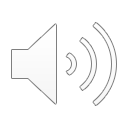 9
1. Introduction
Conversational implicatures:
speaker-meant (Grice 1989; cf. Terkourafi 2021);
determined through maxim-driven inferences;
update CG between S and H.

Non-conversational, non-conventional implicatures:
not entirely overt (and not entirely covert), but still intentional;
determined through various mechanisms;
can produce asymmetries between S and H.
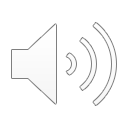 10
2. Partially Covert Implicatures (PCIs)
Giveaway Smile
(3)	Ann plays bridge against her boss, Peter. Ann wants her boss to win. Moreover, she wants Peter to know that she wants him to win, but she does not want to be too blunt about her plan. To achieve this, she adopts a communicative strategy: whenever she has a good hand, she simulates a spontaneous smile of pleasure. (Grice 1989: 94-95)
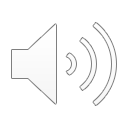 11
2. Partially Covert Implicatures (PCIs)
Giveaway Smile
(3)	Ann plays bridge against her boss, Peter. Ann wants her boss to win. Moreover, she wants Peter to know that she wants him to win, but she does not want to be too blunt about her plan. To achieve this, she adopts a communicative strategy: whenever she has a good hand, she simulates a spontaneous smile of pleasure. (Grice 1989: 94-95)
Ann has a good hand. Ann wants Peter to win.
p3.1 p3.2
In uttering U, S means something if and only if S intends:
(i1)	to produce by uttering U a certain response R on the part of H, (i2)	to get H to recognize (i1),
(i3)	that the fulfilment of (i2) function as H’s reason for his response R.
(SM1)
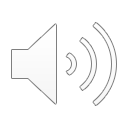 12
2. Partially Covert Implicatures (PCIs)
Giveaway Smile
(3)	Ann plays bridge against her boss, Peter. Ann wants her boss to win. Moreover, she wants Peter to know that she wants him to win, but she does not want to be too blunt about her plan. To achieve this, she adopts a communicative strategy: whenever she has a good hand, she simulates a spontaneous smile of pleasure. (Grice 1989: 94-95)
Ann has a good hand. Ann wants Peter to win.
p3.1 p3.2
(SM2)	In uttering U, S means something if and only if S intends:
(i1)
(i2)
(i3)
to produce by uttering U a certain response R on the part of H, to get H to recognize (i1),
that the fulfilment of (i2) function as H’s reason for his response R,
(in+1)	to get H to recognize (in), for n > 3.
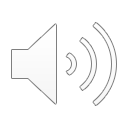 13
2. Partially Covert Implicatures (PCIs)
Giveaway Smile
(3)	Ann plays bridge against her boss, Peter. Ann wants her boss to win. Moreover, she wants Peter to know that she wants him to win, but she does not want to be too blunt about her plan. To achieve this, she adopts a communicative strategy: whenever she has a good hand, she simulates a spontaneous smile of pleasure. (Grice 1989: 94-95)
Ann has a good hand. Ann wants Peter to win.
p3.1 p3.2
In uttering U, S performs a partially covert act if and only if S intends: (i1)	to produce by uttering U a certain response R on the part of H, (i2)	to get H to recognize (i1),
(i3)	that the fulfilment of (i2) function as H’s reason for his response R. (i4’) to get H not to recognize (i2).
(PC)
[!]	S intends for H to recognize (i1) without recognizing its overt nature.
→ plausible deniability
cf. Bach and Harnish 1979 and Attardo 1999 on covert acts.
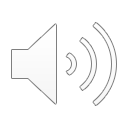 14
2. Partially Covert Implicatures (PCIs)
Giveaway Smile
(3)	Ann plays bridge against her boss, Peter. Ann wants her boss to win. Moreover, she wants Peter to know that she wants him to win, but she does not want to be too blunt about her plan. To achieve this, she adopts a communicative strategy: whenever she has a good hand, she simulates a spontaneous smile of pleasure. (Grice 1989: 94-95)
In uttering U, S performs a partially covert act if and only if S intends: (i1)	to produce by uttering U a certain response R on the part of H, (i2)	to get H to recognize (i1),
(i3)	that the fulfilment of (i2) function as H’s reason for his response R. (i4’) to get H not to recognize (i2).
(PC)
Peter’s reasoning:
Ann’s smile is intended to make me believe that p3.1;
therefore, p3.2.
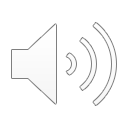 15
2. Partially Covert Implicatures (PCIs)
Fake One-Way Mirror
(4)	Sally and Harry are seated on a bench and notice John alighting from a bus across
the street (→ E). A framed glass pane separates them, which Harry mistakenly believes to be a one-way mirror. (Witek 2024)
(5)	a.
b.
c.
…
BSE	&		BHE BSBHE	&	BHBSE
BSBHBSE	&	BHBSBHE
…	…

BSE	&	BHE BSBHE	 &	 BHBSE
BSBHBSE	&	~BHBSBHE BS ~BH BSBHE
(Stalnaker 2002, 2014;
cf. Geurts 2019)
(6)	a.
b.
c.
d.
because BH ~BSBHE
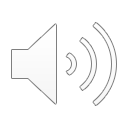 16
2. Partially Covert Implicatures (PCIs)
Fake One-Way Mirror
(4)	Sally and Harry are seated on a bench and notice John alighting from a bus across
the street (→ E). A framed glass pane separates them, which Harry mistakenly believes to be a one-way mirror. (Witek 2024)
(5)	a.
b.
c.
…
BSE	&		BHE BSBHE	&	BHBSE
BSBHBSE	&	BHBSBHE
…	…

BSE	&	BHE BSBHE	 &	 BHBSE
BSBHBSE	&	~BHBSBHE BS ~BH BSBHE
(Stalnaker 2002, 2014;
cf. Geurts 2019)
(6)	a.
b.
c.
d.
because BH ~BSBHE
[!]	The Estate Agent in (1) and Ann in (3) create conversational Fake One-Way Mirrors, thereby producing and maintaining psychologically plausible deniability.
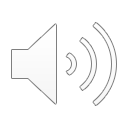 17
2. Partially Covert Implicatures (PCIs)
Giveaway Smile
(3)	Ann plays bridge against her boss, Peter. Ann wants her boss to win. Moreover, she wants Peter to know that she wants him to win, but she does not want to be too blunt about her plan. To achieve this, she adopts a communicative strategy: whenever she has a good hand, she simulates a spontaneous smile of pleasure. (Grice 1989: 94-95)
Ann has a good hand. Ann wants Peter to win.
p3.1 p3.2
Peter’s reasoning:
Ann’s smile is intended to make me (i.e., Peter) believe that p3.1;
therefore, p3.2.
(→ E)
(7)	a.
b.
c.
d.
BAE	&	BPE BABPE	&	BPBAE
BABPBAE	&	~BPBABPE BA~BPBABPE
BPE = the fulfilment of (i2)
~BPBABPE  the fulfilment of (i4’)
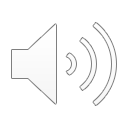 18
2. Partially Covert Implicatures (PCIs)
Estate Agent
(1)	Perhaps you would feel more comfortable settling in a more … transitional neighbourhood, like Ashwood? (Camp 2018: 43)
The agent discourages the couple from buying a house in the suburban area. Because of their identity, the couple is not welcome in the suburban area.
p1.1 p1.2
The couple’s reasoning:
Utterance (1) is intended to make us (i.e., the couple) believe that p1.1; (→ E)
therefore, p1.2.
(8)	a.
b.
c.
d.
BAE	&	BCE BABCE	 &	 BCBAE
BABCBAE	&	~BCBABCE BA ~BCBABCE
BCE = the fulfilment of (i2)
~BCBABCE  the fulfilment of (i4’)
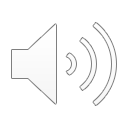 19
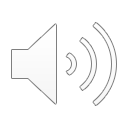 20
(10b) — locutionary (Attardo 1997)
or rhetorical (Asher and Lascarides 2013) cooperation;
(10c) — perlocutionary cooperation (Attardo 1997).
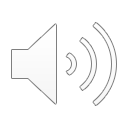 21
(10b) — locutionary (Attardo 1997)
or rhetorical (Asher and Lascarides 2013) cooperation;
(10c) — perlocutionary cooperation (Attardo 1997).

Two goals behind utterance (10a):
one signalled linguistically,
and the other implied or expressed (→ EPI).
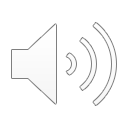 22
In uttering U, S perlocutionarily implicates p only if
S situates U in discourse context C, thereby showing p as the central perlocutionary goal behind U, and
S intends to show p as the perlocutionary goal behind U
— S refrains from concealing what U shows through its placement in C — thereby signalling her illocutionary goal p.

In short
We express perlocutionary goals behind our speech acts (i.e., we both show and signal them; Green 2007) by deliberately situating them in specific contexts.
The context in which an act is situated can be define by characterizing the specific actions that the participants in this situation can afford (→ affordances) (Mey 2002).
(EPI)
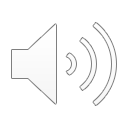 23
3. Expressive Perlocutionary Implicatures (EPIs) [!1] EPIs are forms of non-overt communication.
[!2] The same speech act, when situated in different contexts, can lead to different EPIs.
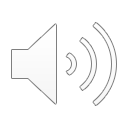 24
3. Expressive Perlocutionary Implicatures (EPIs) [!1] EPIs are forms of non-overt communication.
[!2] The same speech act, when situated in different contexts, can lead to different EPIs.

Piccadilly Circus
A is standing on Regent Street, and is approached by B.
(Kempson 1975: 163; Attardo 1997: 761)

C1	—	A is dressed in tourist attire, holds a guidebook to London, appears nervous and is visibly in a hurry.
C2	—	A is using crutches and appears visibly tired.
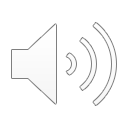 25
3. Expressive Perlocutionary Implicatures (EPIs)
[!3] By deliberately situating their speech in a specific discourse context, S makes their implicated perlocutionary goal recognizable to any competent interlocutor
— that is, to anyone who can arrive at an appropriate subjective construal of this context and its constituent affordances.
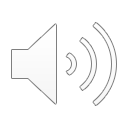 26
3. Expressive Perlocutionary Implicatures (EPIs)
[!3] By deliberately situating their speech in a specific discourse context, S makes their implicated perlocutionary goal recognizable to any competent interlocutor
— that is, to anyone who can arrive at an appropriate subjective construal of this context and its constituent affordances.

Our subjective construal of a certain situation is our personal understanding of its significance in terms of ‘what opportunities or actions it affords us’ 
(Lieberman 2022: 832; cf. Griffin and Ross 1991), particularly with respect to deontic affordances it offers us (Carassa and Colombetti 2009; cf. Haugh 2013).
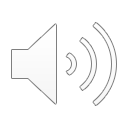 27
3. Expressive Perlocutionary Implicatures (EPIs)
[!4] Successful communication of EPIs does not require a sufficiently rich CG, but rather sufficiently aligned subjective construals;
→ plausible ignorability and plausible deniability.
host-guest interaction //	liquor survey
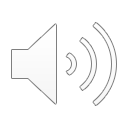 28
3. Expressive Perlocutionary Implicatures (EPIs)
[!4] Successful communication of EPIs does not require a sufficiently rich CG, but rather sufficiently aligned subjective construals;
→ plausible ignorability and plausible deniability.
host-guest interaction //	liquor survey

[?]	The EPI of (13a) is subject to [or its perlocutionary potential triggers the process of] interactional negotiation/modulation (Jaszczolt 2009; Elder 2019; Elder and Haugh 2018);
→ (13d) as either a plausible and strategic denial, or a genuine and sincere denial.
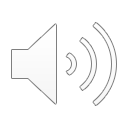 29
3. Expressive Perlocutionary Implicatures (EPIs)
[H] There are two types of EPIs: standard and non-standard;
→ Levinson (1983: 104-109) on standard / non-standard conversational implicatures.

Standard EPIs are conveyed by aligning certain speech acts and their perlocutionary goals with what is afforded by the situations in which these acts are performed;
their functioning relies on pre-reflective subjective construals (Lieberman 2022).
→ Garage, Scotch, Piccadilly Circus
Non-standard EPIs, in contrast, are conveyed through producing breaks (→ Bell 1997) and incongruities in the situations in which they are formed;
their functioning requires reflective construals (Lieberman 2022).
→ Speeding Driver
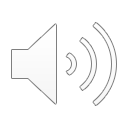 30
3. Expressive Perlocutionary Implicatures (EPIs)
Speeding Driver
I’m in a bit of a hurry.
Is there any way we can settle this right now?
(Pinker 2007: 444-446; cf. Pinker et al. 2008: 834; Terkourafi 2011; Camp 2018: 43)
(15)
[!5] (15b) constitutes a ‘break in the frame’ (Bell 1997: 57); i.e., it is not aligned with what the situations in question afford their participants in thought, speech, and action;
it enables the diver to maintain epistemically plausible deniability (Witek 2024; cf. Dinges and Zakkou 2023).
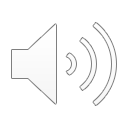 31
4. Concluding remarks
PCIs and EPIs constitute two types of non-conversational, non-conventional implicatures.

PCIs are partially overt, exploit the Fake One-Way Mirror Effect,
and produce asymmetric contextual updates (→ psychological plausible deniability).

EPIs are non-overt forms of expressive communication. Their successful communication requires sufficiently aligned subjective construals (→ epistemic plausible deniability).

There are standard and non-standard EPIs.
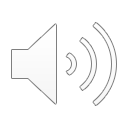 32
References
Asher, Nicholas, and Alex Lascarides. 2013. Strategic conversation. Semantics & Pragmatics 6, article 2. https://doi.org/10.3765/sp.6.2
Attardo, Salvatore. 1997. Locutionary and perlocutionary cooperation: The perlocutionary cooperative principle. Journal of Pragmatics 27, 753-779. https://doi.org/10.1016/S0378-2166(96)00063-X
Attardo, Salvatore. 1999. Covert Speech Acts and their Meaning. Deseret Language and Linguistic Society Symposium 25(1), 202-217.
https://scholarsarchive.byu.edu/dlls/vol25/iss1/19?utm_source=scholarsarchive.byu.edu%2Fdlls%2Fvol25%2Fiss1%2F19&
utm_medium=PDF&utm_campaign=PDFCoverPages
Bach, Kent, and Robert M. Harnish. 1979. Linguistic Communication and Speech Acts. Cambridge, Mass.: MIT Press. Bell, David M., 1997. Innuendo. Journal of Pragmatics 27(1), 35-59. https://doi.org/10.1016/S0378-2166(97)88001-0
Camp, Elisabeth. 2018. Insinuation, Common Ground, and the Conversational Record. In D. Fogal, D.W. Harris, and M. Moss (Eds.), New work on speech acts, pp. 40-66. Oxford: OUP. https://doi.org/10.1093/oso/9780198738831.003.0002
Carassa, Antonella, and Marco Colombetti. 2009. Joint meaning. Journal of Pragmatics 41, 1837-1854. https://doi.org/10.1016/j.pragma.2009.03.005
Dinges, Alexander, and Julia Zakkou. 2023. On Deniability. Mind 132(526), 372-401. https://doi.org/10.1093/mind/fzac056 Elder, Chi-Hé. 2019. Negotiating What Is Said in the Face of Miscommunication. In. P. Stalmaszczyk (Ed.), Philosophical
Insights into Pragmatics, pp. 107-126. Berlin, Boston: De Gruyter. https://doi.org/10.1515/9783110628937-006
Elder, Chi-Hé. and Michael Haugh. 2018. The interactional achievement of speaker meaning: Toward a formal account of conversational inference. Intercultural Pragmatics 15(15), 593-625. https://doi.org/10.1515/ip-2018-0021
Geurts, Bart. 2019. Communication as commitment sharing: speech acts, implicatures, common ground. Theoretical Linguistics
45(1-2), 1-30. https://doi.org/10.1515/tl-2019-0001
Green, Mitchell S. 2007. Self-expression. Oxford: OUP. https://doi.org/10.1093/acprof:oso/9780199283781.001.0001 Griffin, Dale W., and Lee Ross. 1991. Subjective Construal, Social Inference, and Human Misunderstanding. Advances in
Experimental Social Psychology 24, 319-359. https://doi.org/10.1016/S0065-2601(08)60333-0
33
Grice, Paul H., 1989. Studies in the Way of Words. Harvard: HUP.
Haugh, Michael. 2013. Speaker meaning and accountability in interaction. Journal of Pragmatics 48, 41-56. https://doi.org/10.1016/j.pragma.2012.11.009
Jaszczolt, Katarzyna M. 2009. Cancelability and the primary/secondary meaning distinction. Intercultural Pragmatics 6(3), 259-
289. https://doi.org/10.1515/IPRG.2009.015
Kempson, Ruth M. 1975. Presupposition and the delimitation of semantics. Cambridge: Cambridge University Press.
Levinson, Stephen C. 1983. Pragmatics. Cambridge: Cambridge University Press. https://doi.org/10.1017/CBO9780511813313 Lieberman, Matthew D. 2022. Seeing Minds, Matter, and Meaning: The CEEing Model of Pre-Reflective Subjective Construal.
Psychological Review 129(4), 830-872. https://psycnet.apa.org/doi/10.1037/rev0000362
Mey, Jacob L. 2002. Pragmatics: An Introduction. 2nd edition. Oxford: Willey-Blackwell.
Pinker, Steven. 2007. The evolutionary social psychology of off-record indirect speech acts. Intercultural Pragmatics 4, 437-
461. https://doi.org/10.1515/IP.2007.023
Pinker, Steven, Martin A. Nowak, and James J. Lee. 2008. The logic of indirect speech. Proceedings of the National Academy of Science 105(3), 833-838. https://doi.org/10.1073/pnas.0707192105
Stalnaker, Robert. 2002. Common Ground. Linguistics and Philosophy 25, 701-721. https://doi.org/10.1023/A:1020867916902 Stalnaker, Robert. 2014. Context. Oxford University Press. Oxford. https://doi.org/10.1093/acprof:oso/9780199645169.001.0001 Terkourafi, Marina. 2011. The puzzle of indirect speech. Journal of Pragmatics 43, 2861-2865.
https://doi.org/10.1016/j.pragma.2011.05.003
Terkourafi, Marina. 2021. Pragmatics as an interdisciplinary field. Journal of Pragmatics 179, 77-84. https://doi.org/10.1016/j.pragma.2021.04.015
Witek, Maciej. 2022. An Austinian alternative to the Gricean perspective on meaning and communication, Journal of Pragmatics 201, 60-75. https://doi.org/10.1016/j.pragma.2022.09.010
Witek, Maciej. 2024. Gricean insinuation and the fake one-way mirror effect. Synthese 204, 96. https://doi.org/10.1007/s11229- 024-04699-5
34